1
TITLE
Feel free to insert your text here by modifying this section as you wish.
2
TITLE
Feel free to insert your text here by modifying this section as you wish.
PROCESS FLOW 
SMARTART
INFOGRAPHIC
3
TITLE
Feel free to insert your text here by modifying this section as you wish.
4
TITLE
Feel free to insert your text here by modifying this section as you wish.
5
TITLE
Feel free to insert your text here by modifying this section as you wish.
PROCESS FLOW SMARTART INFOGRAPHIC
Title
Title
Feel free to insert your text here by modifying this section as you wish.
Feel free to insert your text here by modifying this section as you wish.
2
3
1
4
5
Title
Title
Title
Feel free to insert your text here by modifying this section as you wish.
Feel free to insert your text here by modifying this section as you wish.
Feel free to insert your text here by modifying this section as you wish.
01
TITLE
Feel free to insert your text here by modifying this section as you wish.
02
TITLE
Feel free to insert your text here by modifying this section as you wish.
PROCESS FLOW SMARTART INFOGRAPHIC
03
TITLE
Feel free to insert your text here by modifying this section as you wish.
04
TITLE
Feel free to insert your text here by modifying this section as you wish.
05
TITLE
Feel free to insert your text here by modifying this section as you wish.
PROCESS FLOW SMARTART INFOGRAPHIC
1
2
3
4
5
Title
Title
Title
Title
Title
Feel free to insert your text here by modifying this section as you wish.
Feel free to insert your text here by modifying this section as you wish.
Feel free to insert your text here by modifying this section as you wish.
Feel free to insert your text here by modifying this section as you wish.
Feel free to insert your text here by modifying this section as you wish.
RESOURCE PAGE
Use these design resources in your Canva Presentation.
Fonts
Design Elements
This presentation template
uses the following free fonts:
TITLES:
BEBAS NEUE

BODY COPY:
POPPINS
You can find these fonts online too.
Colors
#000000
#FFFFFF
DON'T FORGET TO DELETE THIS PAGE BEFORE PRESENTING.
CREDITS
This presentation template is free for everyone to use thanks to the following:
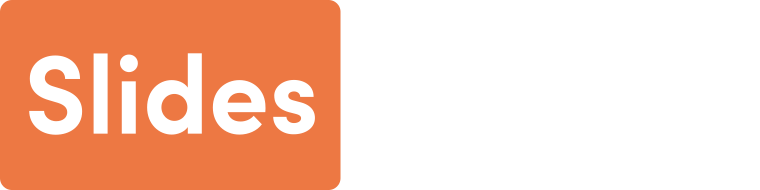 for the presentation template
Pexels, Pixabay
for the photos
Happy designing!